Jardín de niños “Margarita Maza de Juárez”
Práctica del 31 de Marzo al 4 de Abril del 2014.
Nayeli A. Medellin Reyes N.L. 19
Unidad didáctica: El aeropuerto
Situaciones didácticas
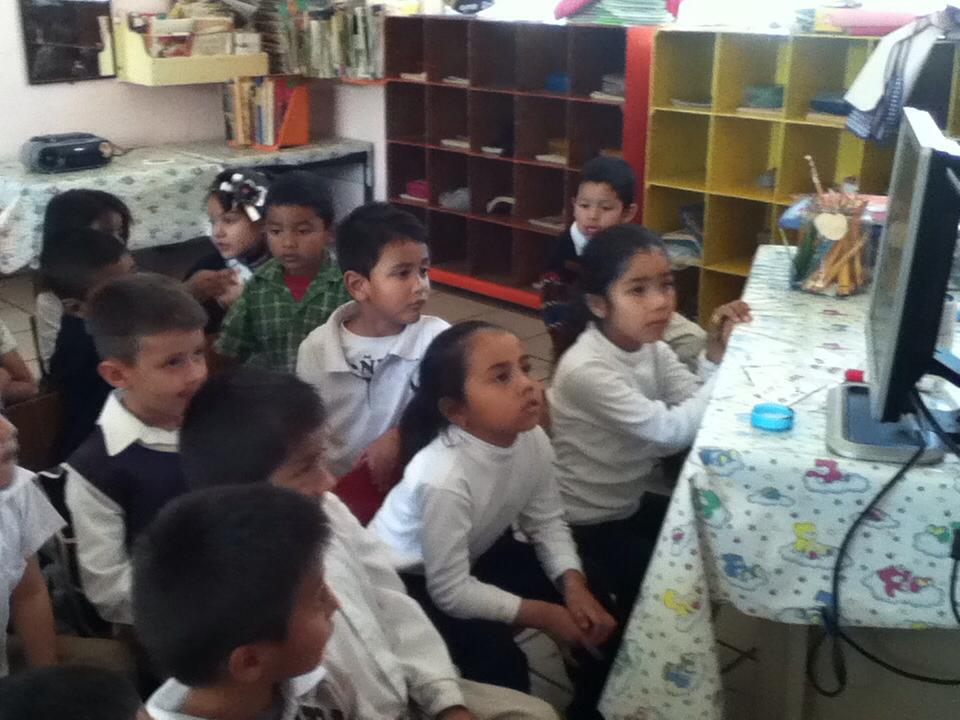 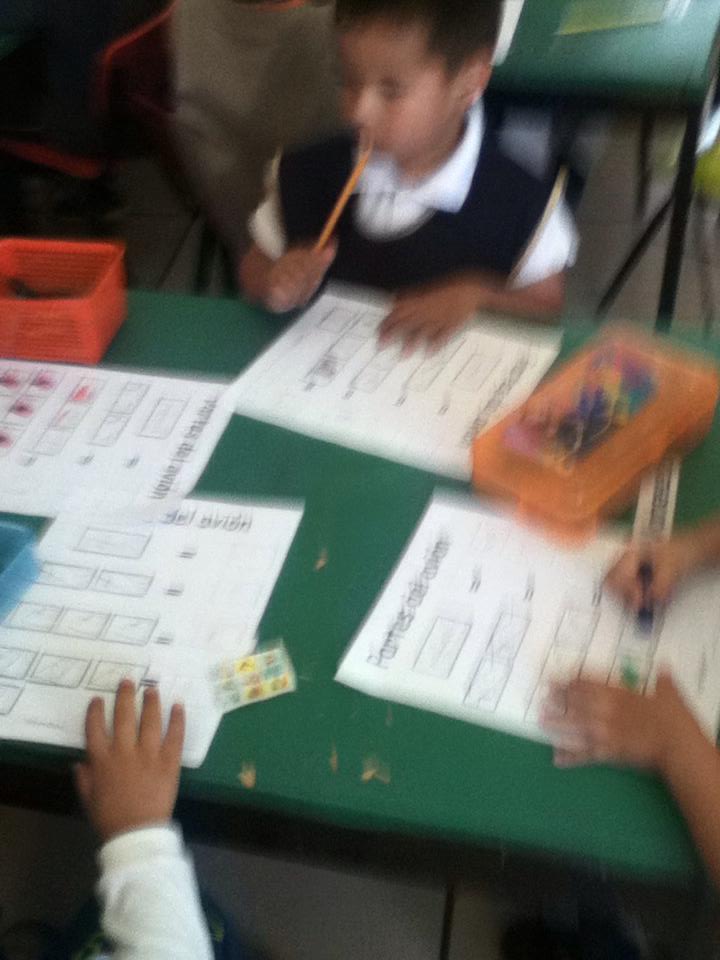 Rincones
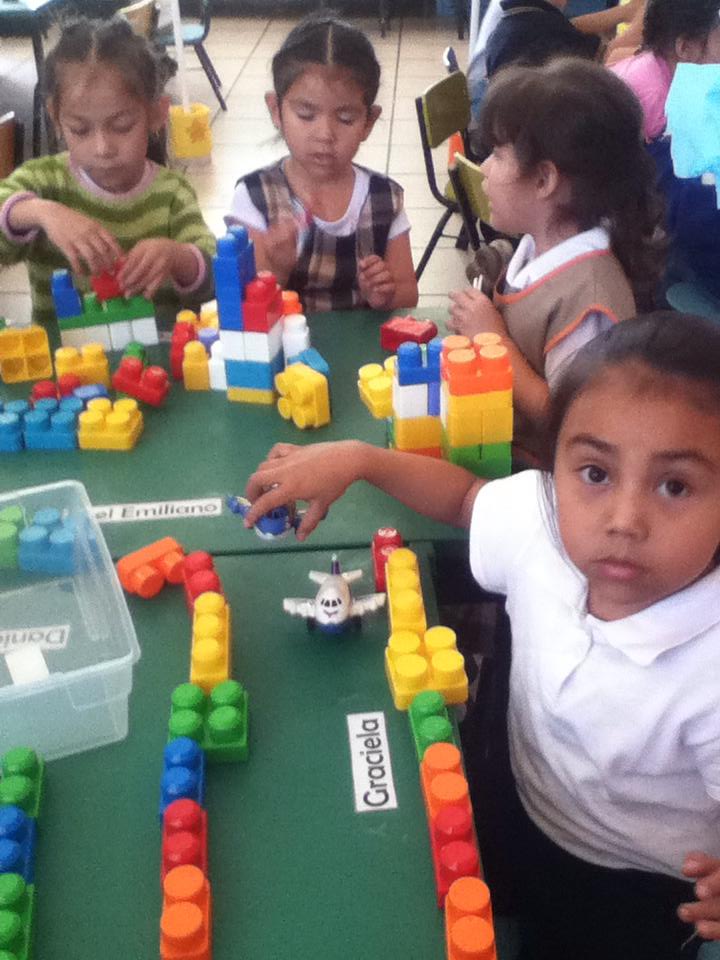 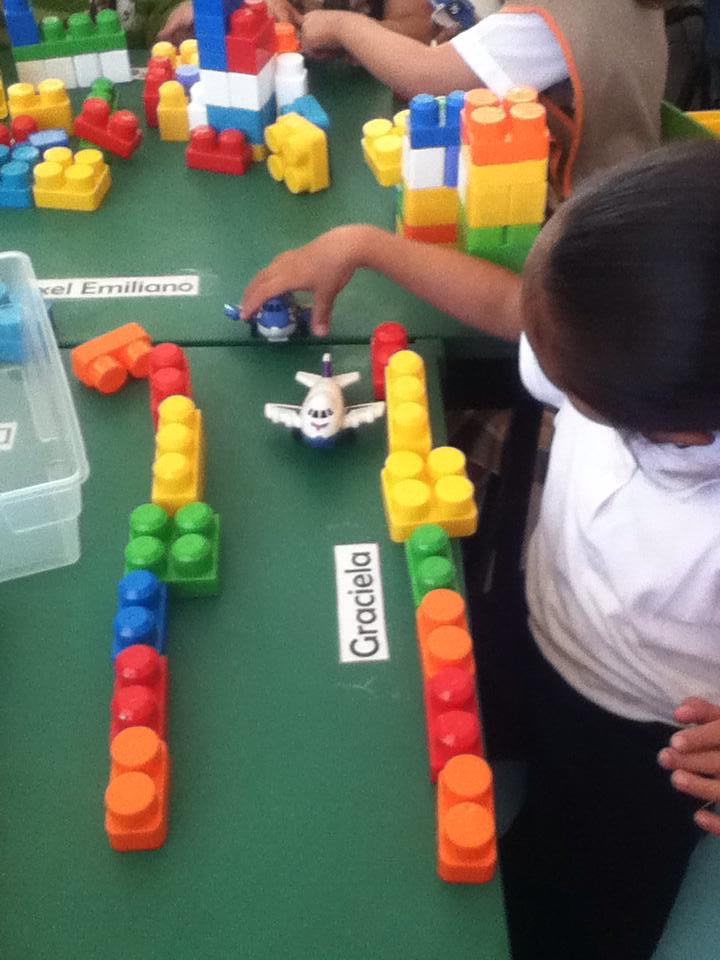 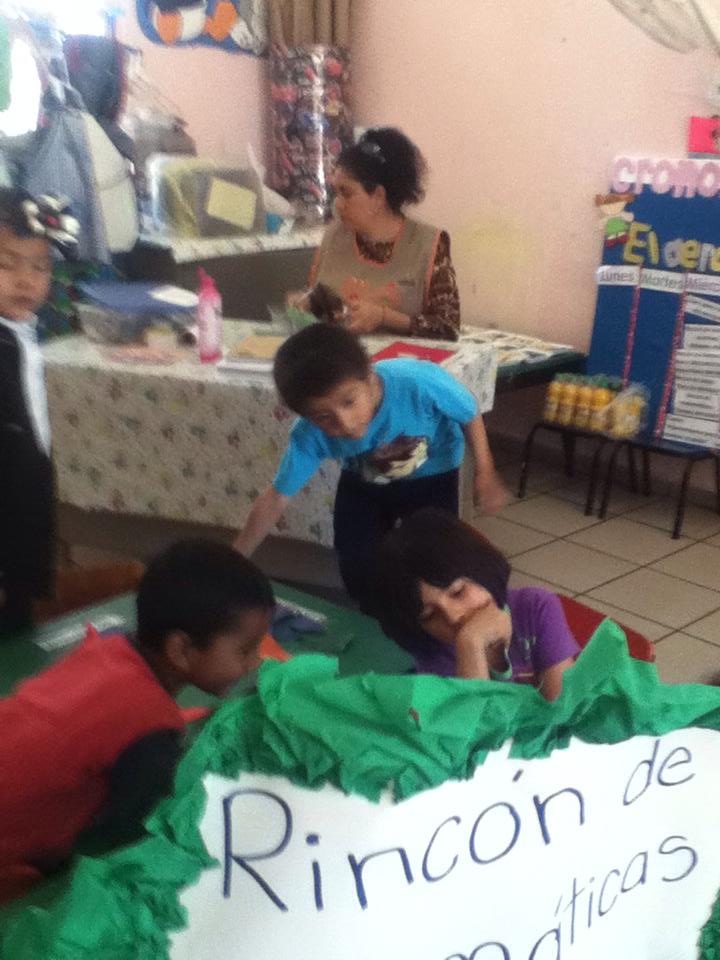 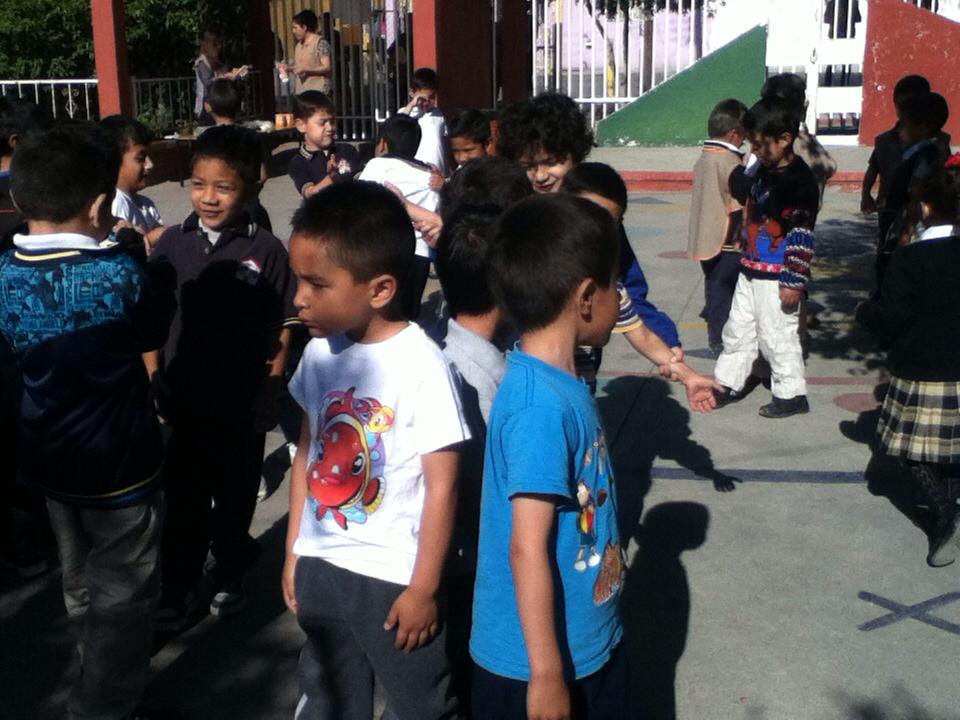 Visita al aeropuerto
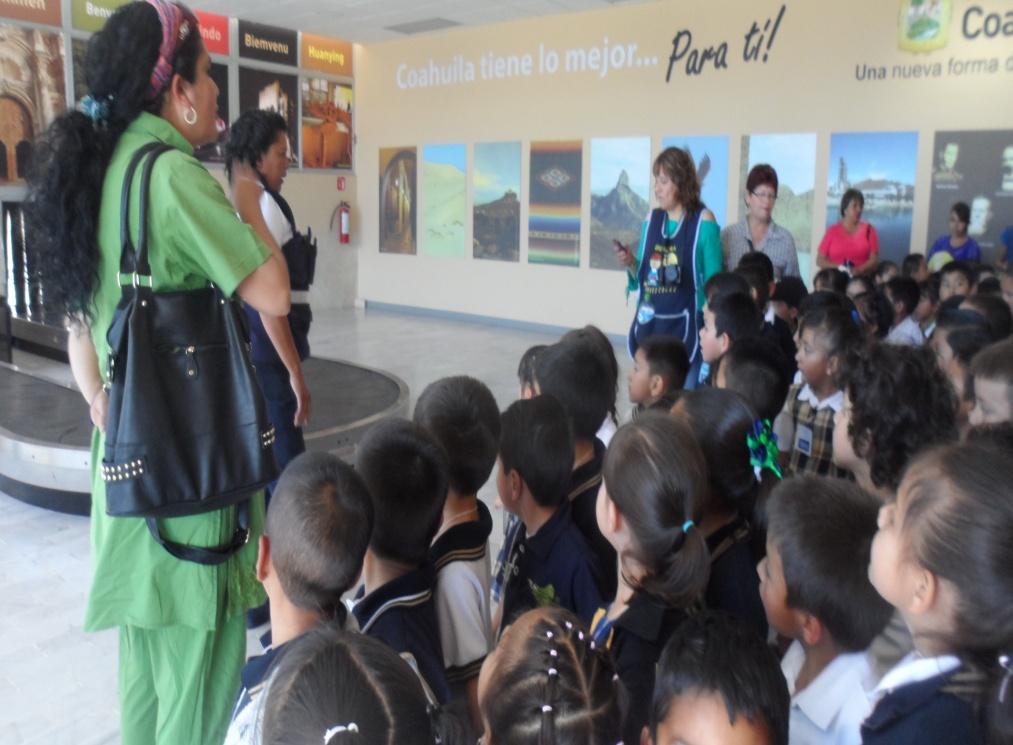 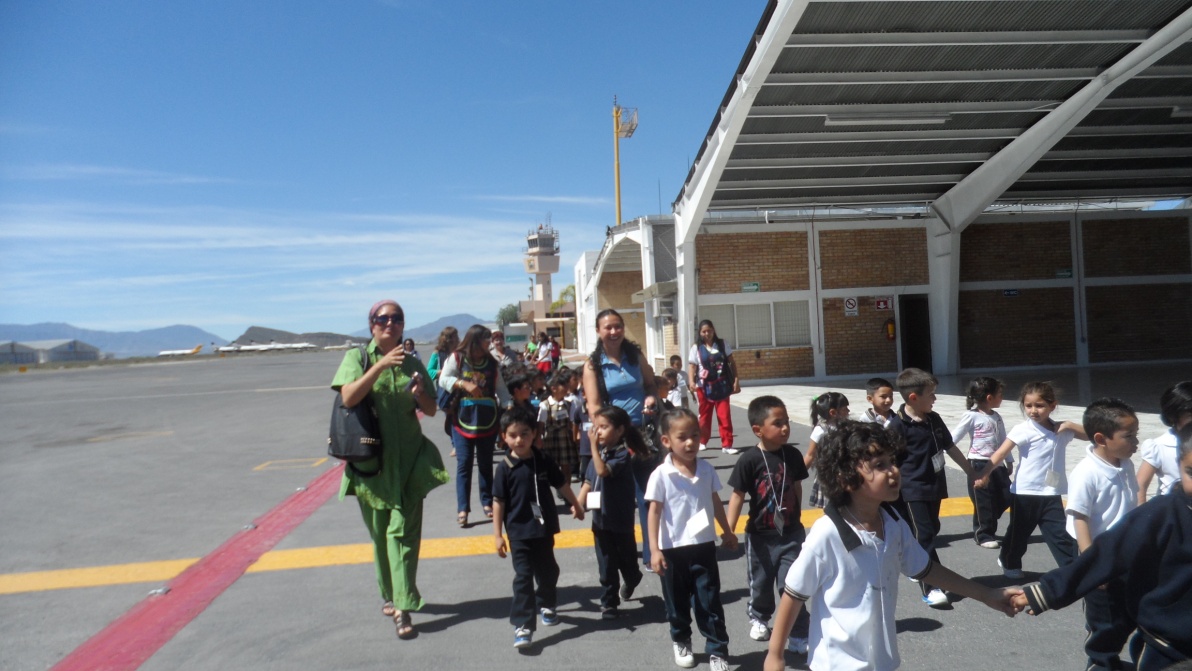 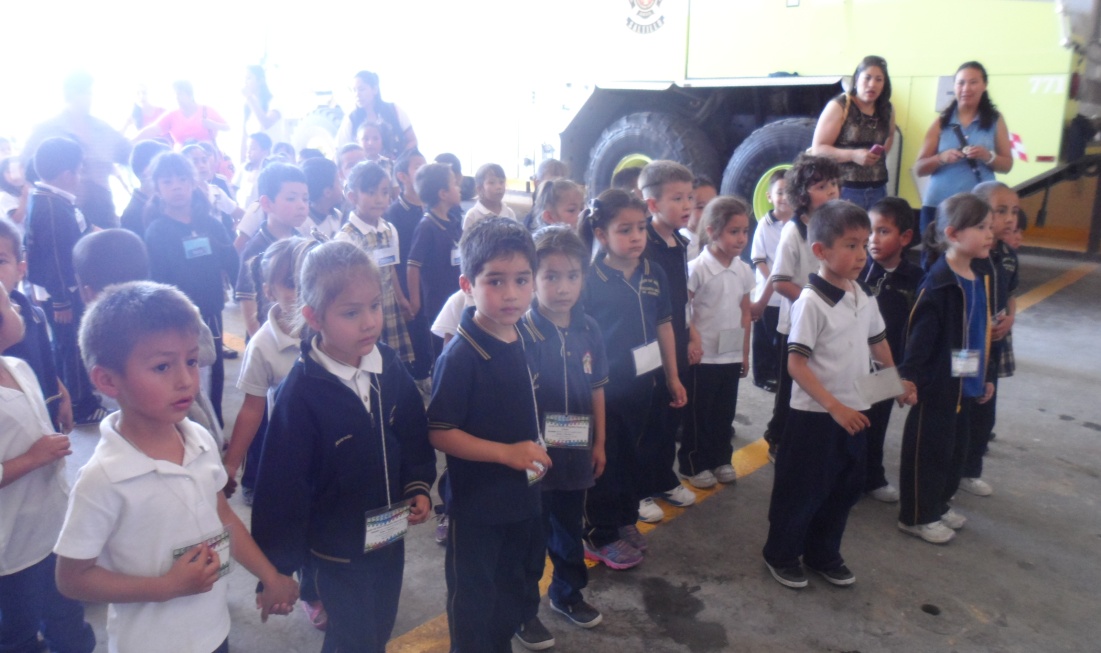 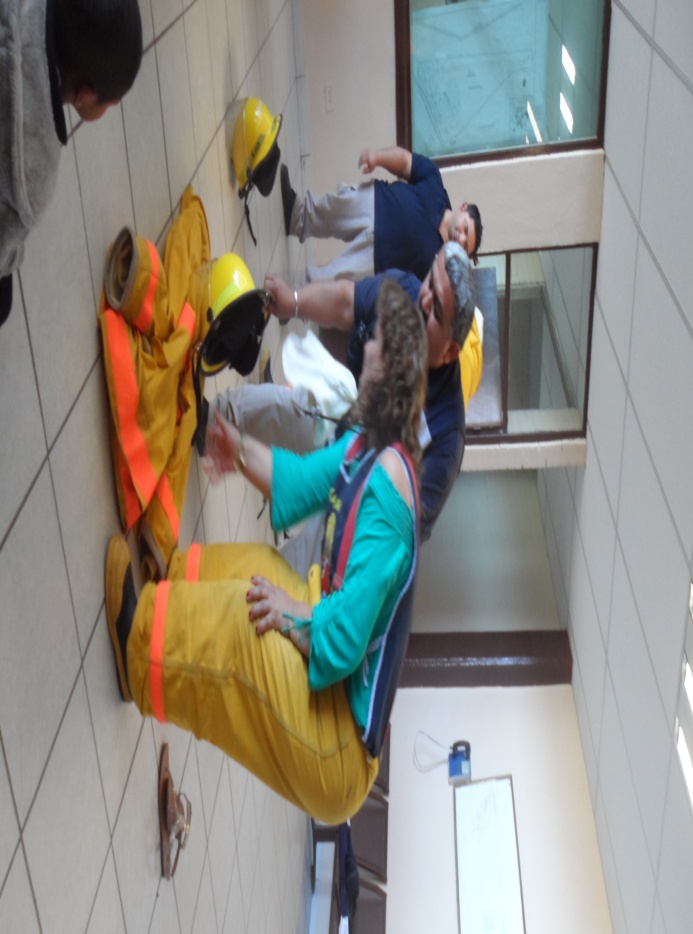 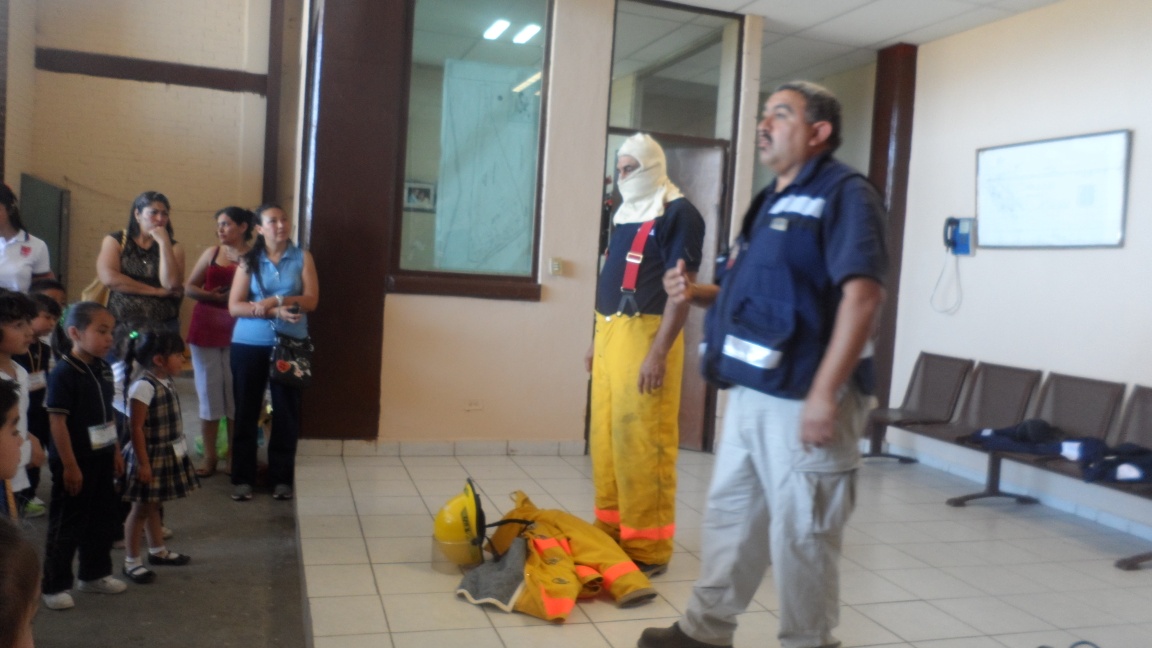 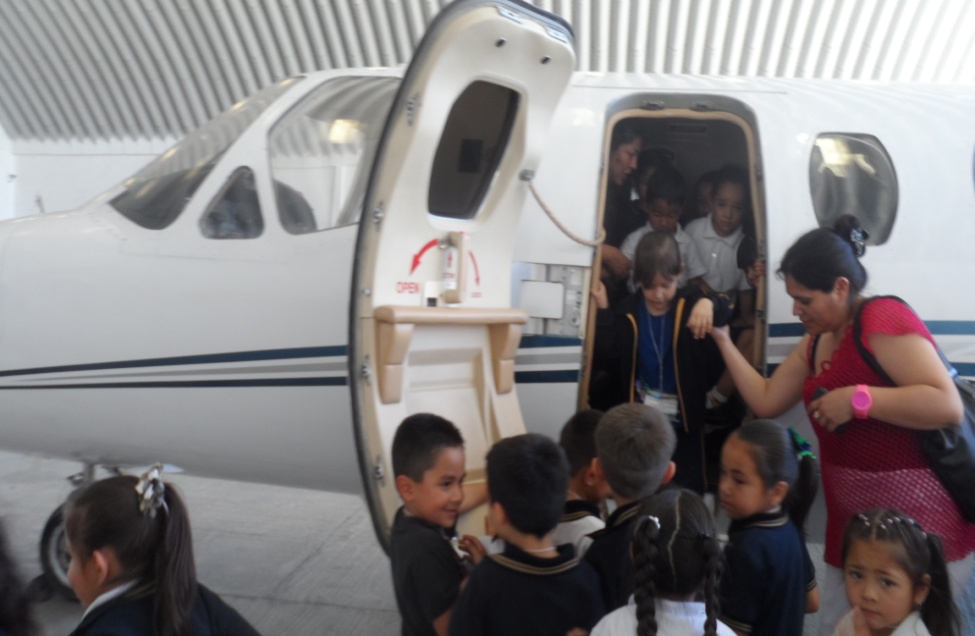 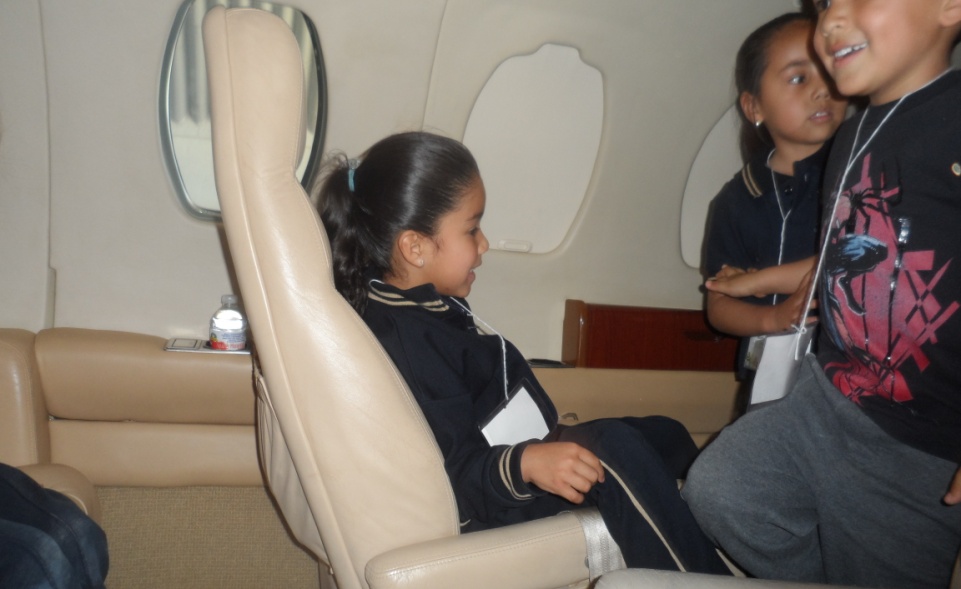 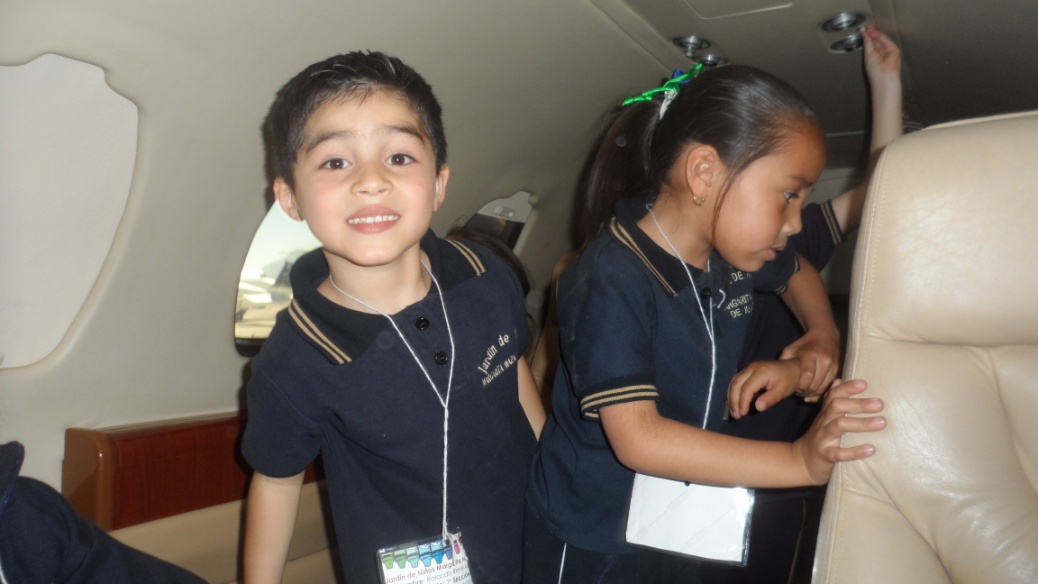 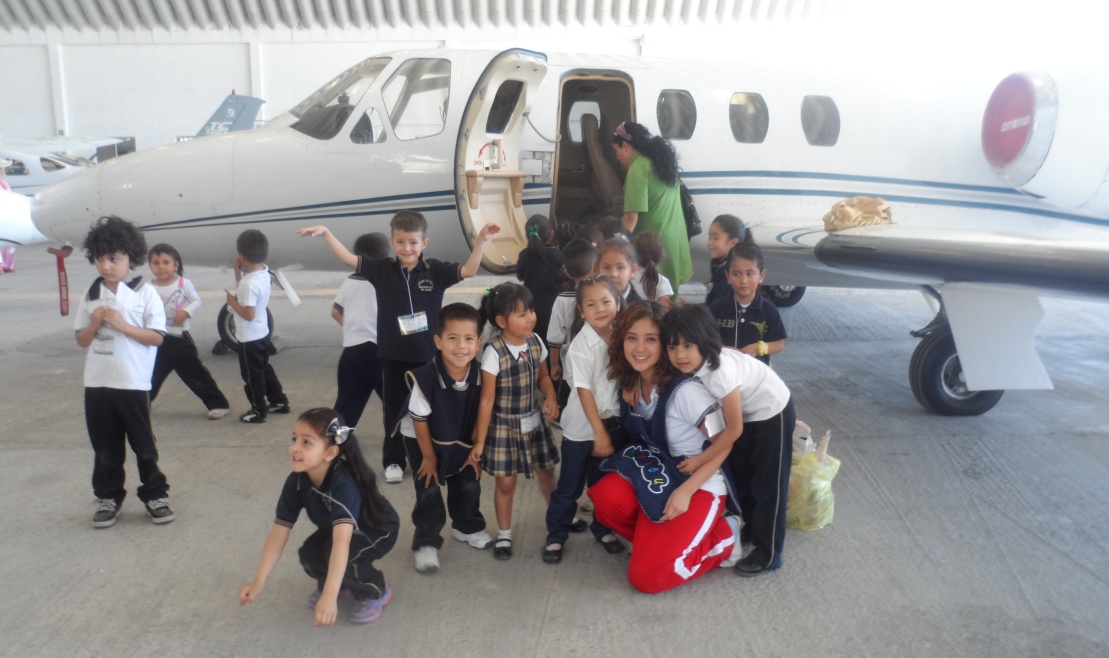 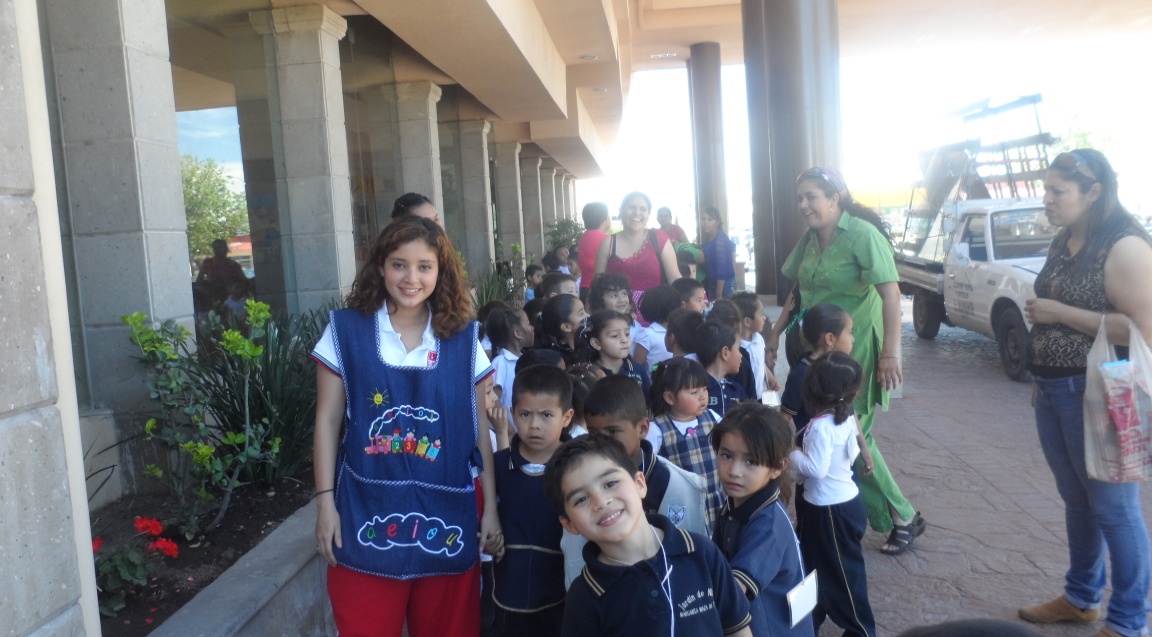